IUP Cybersecurity Club
Meeting 1: 9/2/2024
DoD  Cyber Service Academy
Recruit students to work for DoD agencies upon graduation
Basic Requirements
Entering junior or senior year
Maintain cumulative 3.2 GPA
Must be US citizen
Agree to work for one year for each year of scholarship received
Summer internships may also be required
Benefits
Full cost of tuition and all fees
$29,000 stipend for undergrad students to cover room and board
All required books
One-time laptop/computer purchase
Additional information:
https://www.iup.edu/cybersecurity/grants/dod-cyber-scholarship-program/index.html
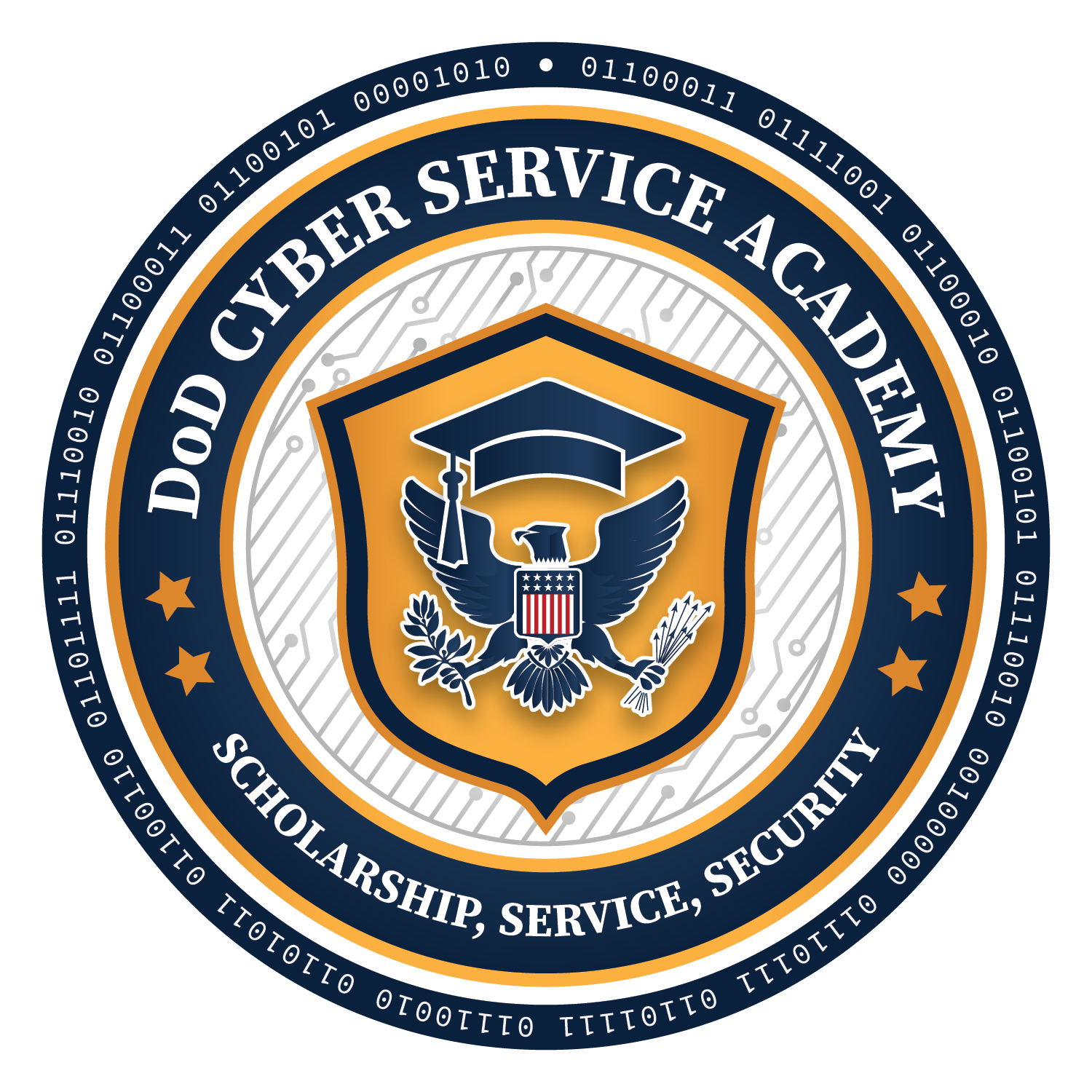 About Cyber Club
IUP Cyber Club is a student-led organization
We hold weekly meetings Wednesdays @ 5:30pm
Engaging Activities
Practical Experience
Competitions (NCAE Cyber Games, CMU’s Pico CTF)
Community/Networking
Officers
President – Thomas McGillan
Vice President – Evan Crooks
Secretary – Dylan Timbrook
Treasurer – Benjamin Baker

Join the discord: https://discord.gg/dXQwuYKJeU 
Meeting Minutes, Resources, Community, etc.
Topics
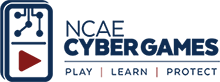 Something for everyone!
Preparing for the NCAE Cyber Games
Basic Linux navigation/scripting, command-line-interface
Networking
Server Management/Configuration (Web Servers, DNS, etc.)
Using various Linux tools for many different things
firewall-cmd, nslookup, iptables, netcat, etc.
Practical cybersecurity on Linux servers
Learn to use various software/develop skills
Git, Cloud Platforms, Wireshark, etc.
Earn a certificate (HTB Certified Bug Bounty Hunter)
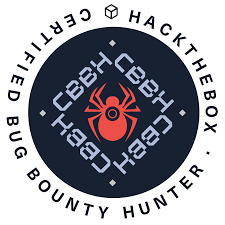 Labs and Resources
Many of our meetings will include hands-on labs
Group exercises and guidance for solo enrichment
Plenty of resources to use to increase your knowledge on your own
Hack the Box, Over the Wire, NCAE sandbox labs, PICO CTF activities
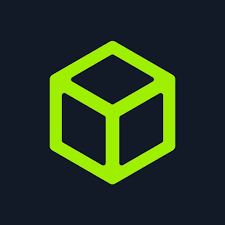 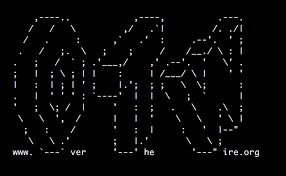 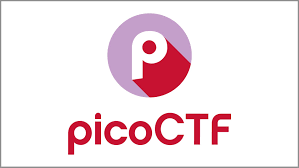 Meetings
Collaborative Meetings
Including:
Presentations
Labs/Activities
Projects
Discussion
Troubleshooting/Debugging (use us as resources!)
Held every Wednesday in Stright 112A @ 5:30pm
What do YOU want out of Club?